Universidad Nacional De ChimborazoFacultad De Ciencias De La SaludCarrera De MedicinaCátedra Histologia IPráctica

TEMATEJIDO SANGUINEO
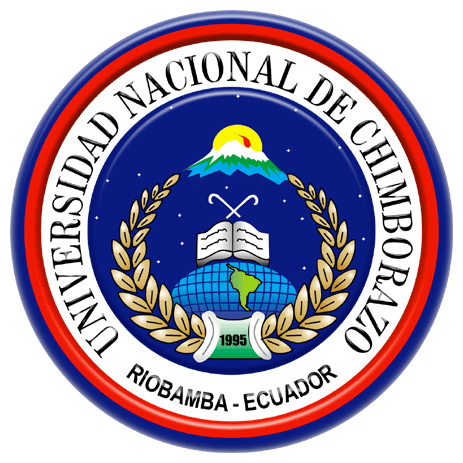 OBJETIVO DE LA CLASE

OBJETIVO GENERAL

Identificar diversas células del Sistema Inmunológico. Realizar el diferencial leucocitario del paciente al que se le realizó el frotis sanguíneo.

OBJETIVOS   ESPECÍFICOS

• Reconocer las estructuras procedentes de las muestras.
• Identificar la forma, color que poseen estas células teñidas.
• Diferenciar el mecanismo de funcionamiento de la tinción de Wright con los demás métodos aprendidos.
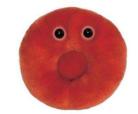 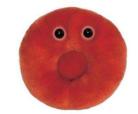 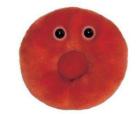 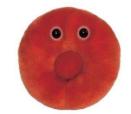 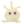 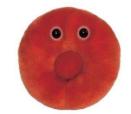 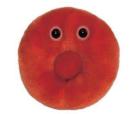 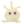 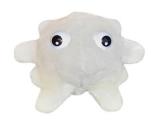 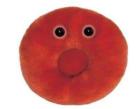 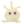 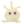 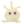 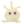 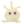 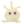 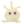 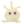 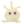 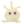 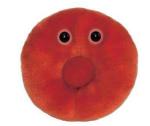 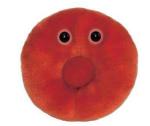 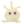 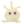 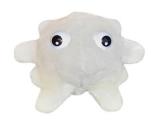 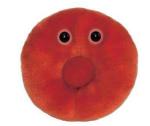 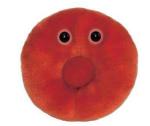 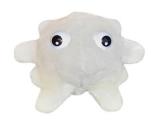 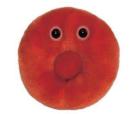 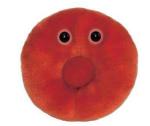 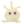 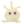 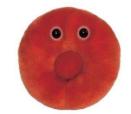 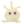 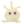 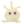 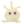 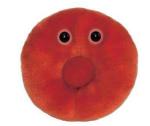 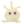 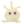 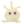 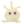 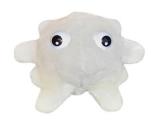 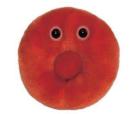 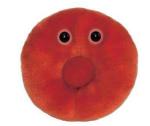 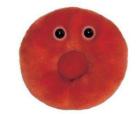 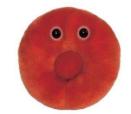 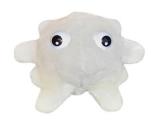 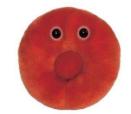 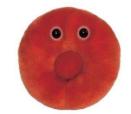 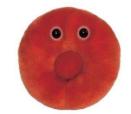 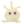 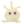 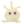 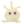 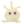 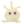 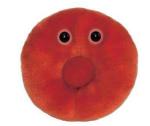 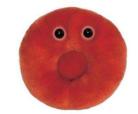 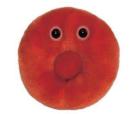 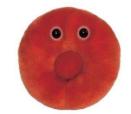 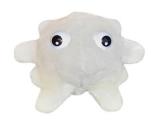 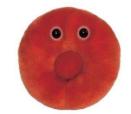 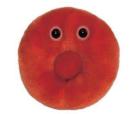 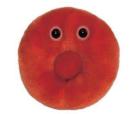 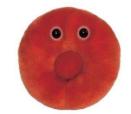 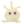 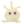 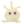 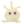 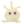 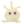 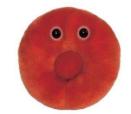 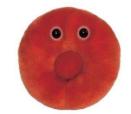 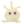 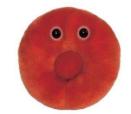 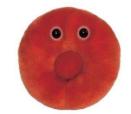 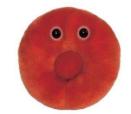 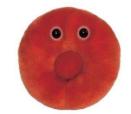 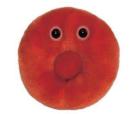 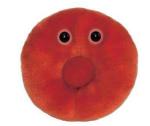 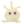 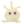 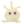 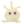 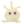 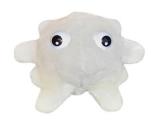 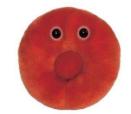 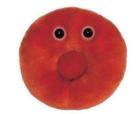 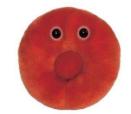 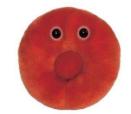 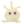 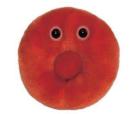 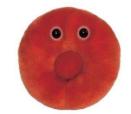 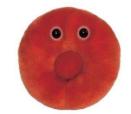 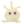 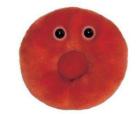 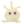 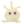 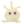 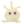 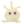 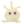 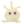 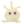 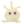 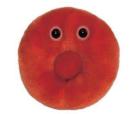 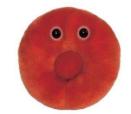 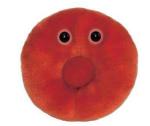 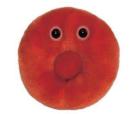 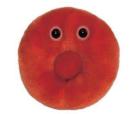 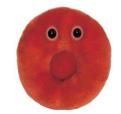 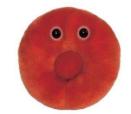 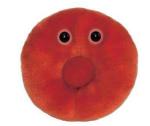 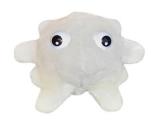 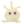 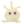 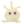 Introducción
Puede ser considerada un tejido conectivo fluido ya que posee células y una matriz conocida como plasma.
Circula por los vasos sanguíneos.
En un adulto hay cerca de 5L de sangre.
TEJIDO SANGUÍNEO
células
Constituyen cerca del 45% de la sangre, son:
Eritrocitos, hematíes o glóbulos rojos.
Leucocitos o glóbulos blancos.
Trombocitos o plaquetas.
Para el examen de células sanguíneas se usan técnicas de preparación y tinción especiales.
El método más usado es la realización de un frotis sanguíneo que puede ser teñido con las técnicas de May-Grünwald-Giemsa, Romanowsky, Wright o Leishman.
El volumen total de la sangre circulante en el cuerpo es aproximadamente igual al 8% del peso corporal del individuo y se denomina volemia. Varia según el sexo, la altitud geográfica y la edad.
ERITROCITO
Tienen un 66% de agua, un 33% de hemoglobina y un 1% de proteínas.
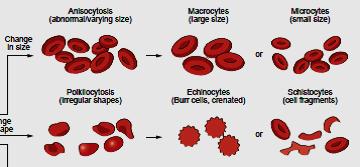 Eritrocitos anormales
Esferocitosis:
Las células se llaman esferocitos.
Mutación de espectrina.
Espectrina no se une a anquirina.
Se pierde la forma de disco bicóncavo.
Se adopta una forma redonda.
Eliptocitosis:
Las células se llaman eliptocitos.
Mutación en proteína de banda 4.1
La célula adopta forma elíptica.
Eritrocitos anormales
Equinocitosis:
Las células se llaman equinocitos.
Se puede presentar en preeclampsia-eclampsia.
Crenocitos:
En un medio hipertónico sale agua del eritrocito.
Adopta una forma irregular.
Poiquilocitosis:
El término refiere a eritrocitos anormales.
No se especifica la anormalidad.
Puede darse por un proceso patológico o como efecto secundario de algunos fármacos.
Plasma sanguíneo
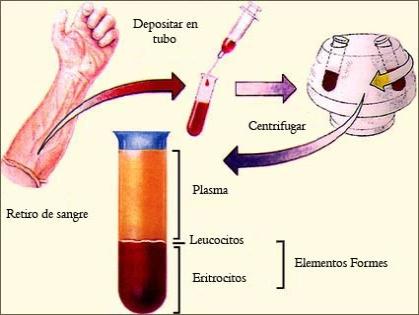 la sustancia intercelular es de consistencia líquida; se denomina plasma sanguíneo.
Aparece como un líquido de color amarillo pálido, ligeramente viscoso.
Normalmente de cada 100 cm, de sangre 48 corresponden a las células y plaquetas; los 52 restantes corresponderán al plasma
Plasma sanguíneo
Sustancia                            Porcentaje
Agua                                      91-92
Proteínas                                 7-8
Electrolitos                               1-2
Sustancias nitrogenadas no proteicas
Nutrientes
Gases
Sustancias reguladoras
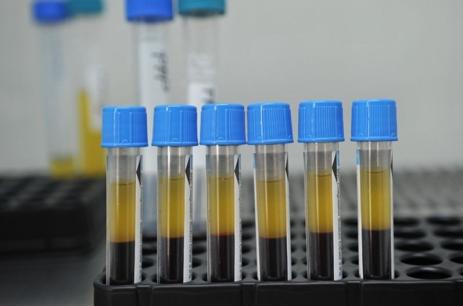 Plasma sanguíneo
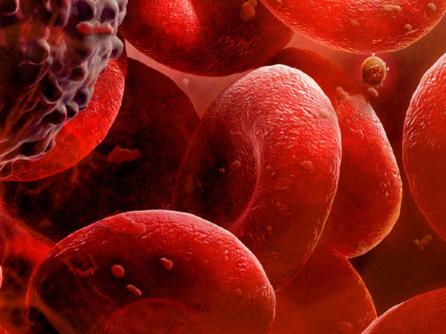 COMPOSICION.
También en el plasma hay lípidos y grasas, especialmente relacionados con los fosfolípidos como el colesterol y la lecitina; 
Las comidas que contienen abundantes grasas provocan la aparición en el plasma sanguíneo, de pequeños glóbulos de grasa, llamados  quilomicrones.
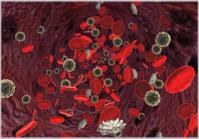 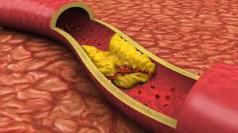 Plasma sanguíneo
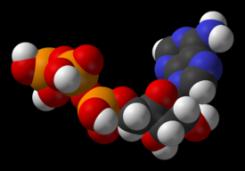 la glucosa que posee un rol descollante en la producción de energía para el metabolismo, se encuentra presente en el plasma sanguíneo .
Vamos a encontrar sales minerales que suelen estar disociadas en los iones, cloro, sodio, potasio, calcio, fosforo;  en pequeñísimas cantidades  hay azufre, bromo, yodo, cobre y magnesio.
Otro tipo de sustancia constante en el plasma son los llamados pigmentos, que se encargan de dar color al plasma, los más importantes son la bilirrubina, el urobilinogeno  y el caroteno.
Finalmente tenemos en el plasma varias sustancias del desecho resultantes del metabolismo, como la  urea, el ácido úrico, el amoniaco, la creatina y la creatinina que están en pequeñas cantidades
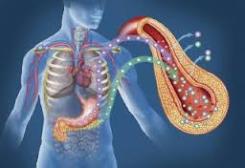 plasma
Hay unas proteínas conocidas como globulinas. 
Las globulinas comprenden:
g-globulinas: Tienen función inmunitaria.
a y b-globulinas: Comprenden fibronectina y factores de coagulación.
Un coágulo es un conjunto de eritrocitos incluidos en una red de fibras de fibrina.
Ca2+ es esencial para la mayoría de las reacciones de la coagulación.
tinciones
May-Grünwald-Giemsa: Usa Azur II, Eosina y el colorante de May-Grünwald. La combinación de estos 3 con otra muy diluida de ácido acético glacial da la solución de Giemsa.
Wright: El colorante de Wright es una mezcla de azul de metileno y eosina.
Romanowsky: Usa una mezcla de azul de metileno, azures y eosina.
Leishman: Es una mezcla de azul de metileno y eosina.
reticulocitos
El recuento de reticulocitos se usa como parámetro para evaluar nivel de actividad de eritropoyesis.
La reticulocitosis es una condición donde hay demasiados reticulocitos circulando.
Esto indica un aumento en su proliferación y liberación desde la médula ósea.
Cuando la vida media de los eritrocitos está muy disminuida los reticulocitos pueden llegar a representar el 50% de eritrocitos circulantes.
leucocitos
También son conocidos como glóbulos blancos.
Hay de 4,500 a 10,000 por mm3 de sangre.
Se clasifican en 2 grandes grupos:
Granulocitos:
Neutrófilos.
Basófilos.
Eosinófilos.
Agranulocitos:
Linfocitos.
Monocitos.
neutrófilos
También conocidos como micrófagos o polimorfonucleares.
Miden de 12 a 15mm.
Deben su nombre a que su citoplasma no se tiñe.
Leucocitos más comunes en la sangre.
40 – 65% de los leucocitos circulantes.
Núcleo dividido en lóbulos, pueden ser de 3 a 6.
Si tienen 6 lóbulos o más se denominan hipersegmentados.
Tienen 3 tipos de gránulos.
Eosinófilos
Tienen un diámetro de 12 a 15mm.
Citoplasma con afinidad a colorantes básicos como la eosina, son eosinófilos.
Núcleo bilobulado.
Son del 1 hasta el 5% de los leucocitos circulantes.
Asociados a hipersensibilidad tipo I (alergia).
Asociados a parasitosis e inflamación crónica.
basófilos
Tamaño de 12 a 15 mm.
Núcleo bilobulado con forma de 5.
Representan del 0 al 0.5% de leucocitos circulantes.
Su citoplasma se tiñe con colorantes básicos, son basófilos.
Tienen relación con mastocitos/células cebadas.
Asociados a hipersensibilidad tipo I (alergia).
linfocitos
Principales células del sistema inmune.
Tamaño aproximado de 7mm.
Representan del 20 al 40% de leucocitos circulantes, regularmente es el 30%.
Núcleo grande.
El citoplasma apenas se distingue.
Son de varios tipos.
Tienen marcadores de superficie denominados CD.
CD proviene de Cluster of Differentiation.
monocitos
Miden de 12 a 18mm.
Núcleo con forma de riñón.
Función fagocítica y de APC (Célula presentadora de antígeno).
Precursores de todos los macrófagos del cuerpo como pueden ser:
Células de Del Río Hortega (Microglia)
Células de Kupffer (Hígado)
Células de Langerhans (Piel)
Osteoclastos
etc
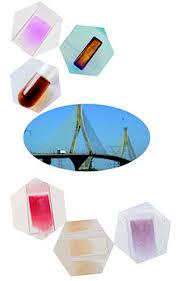 TINCIONES HEMATOLÓGICAS
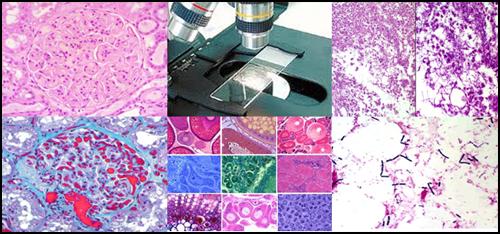 Tinción de Wright
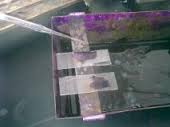 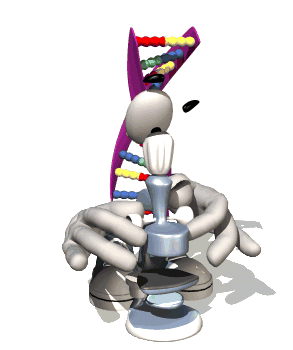 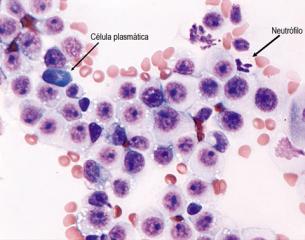 La Tinción De Wright.
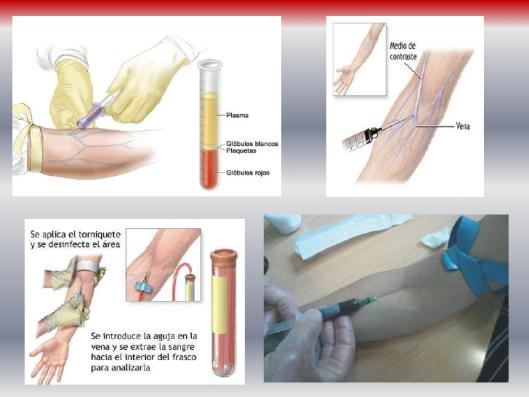 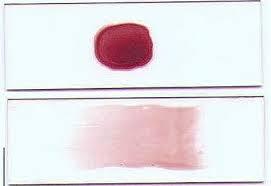 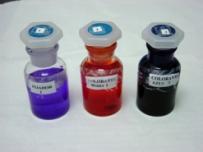 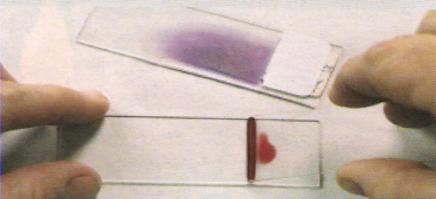 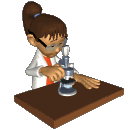 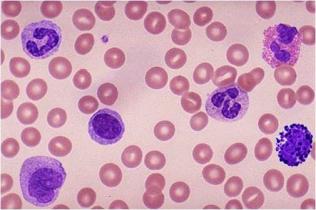 Compuesta por:
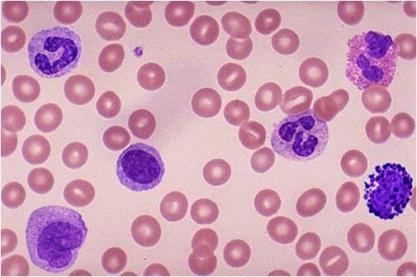 Eosina
Compuesto Ácidos
La hemoglobina y otras proteínas básicas son afines a este compuesto.
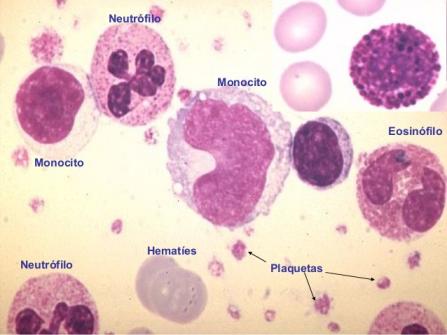 La Tinción De Wright
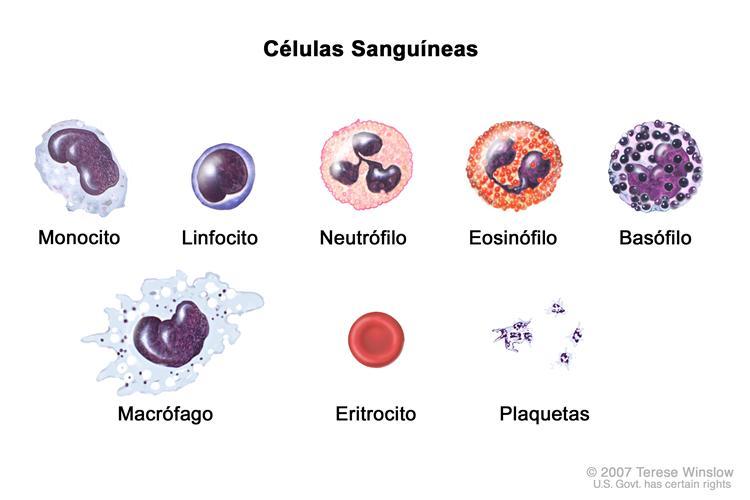 Células Sanguíneas
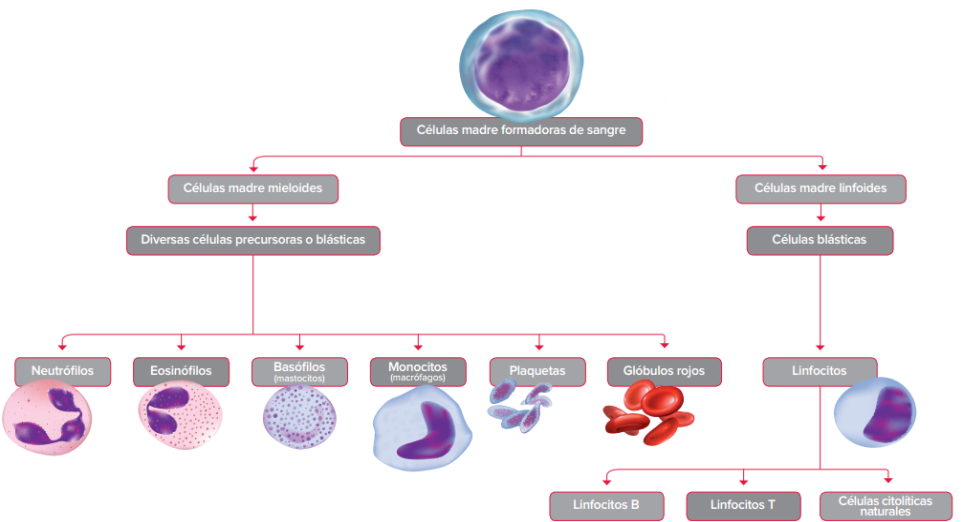 Material Necesario

Alcohol 96% 
Alcohol Metílico
Portaobjetos 
Wright-Giemsa
Cubetas para tinción 
Agua destilada 
Toalla de papel 
Guantes 
Microscopio
Cronómetro
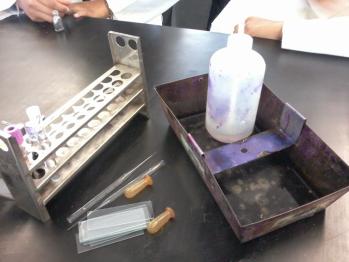 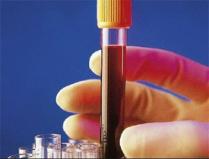 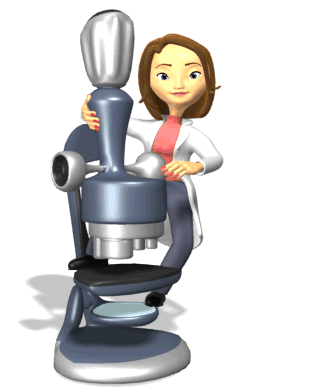 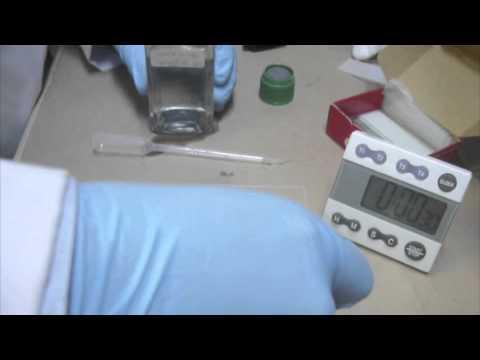 REACTIVOS

Colorantes para Tinción: 



Azul de metileno 


Eosina.
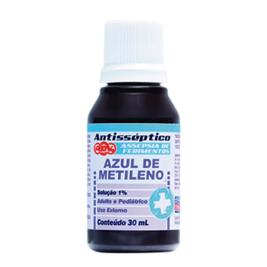 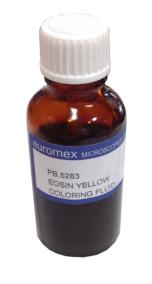 Muestra

Sangre capilar fresca o venosa anticoagulada.










 Los anticoagulantes más adecuados son la heparina y el EDTA.
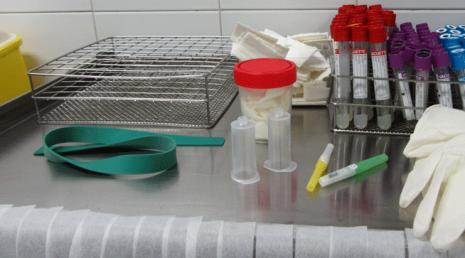 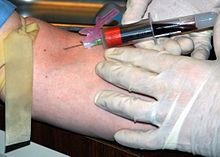 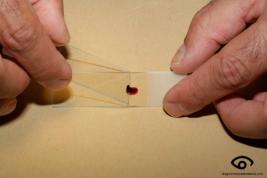 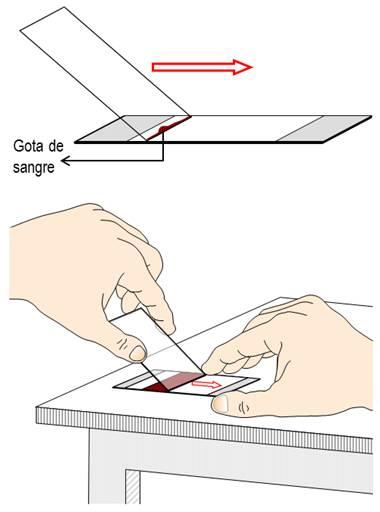 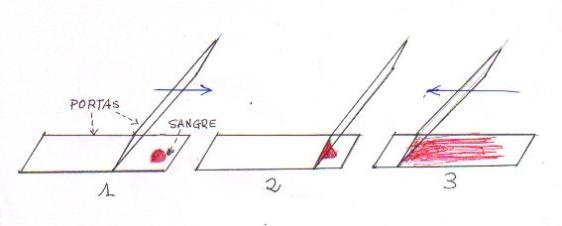 Técnica Para La Realización De Un Frotis
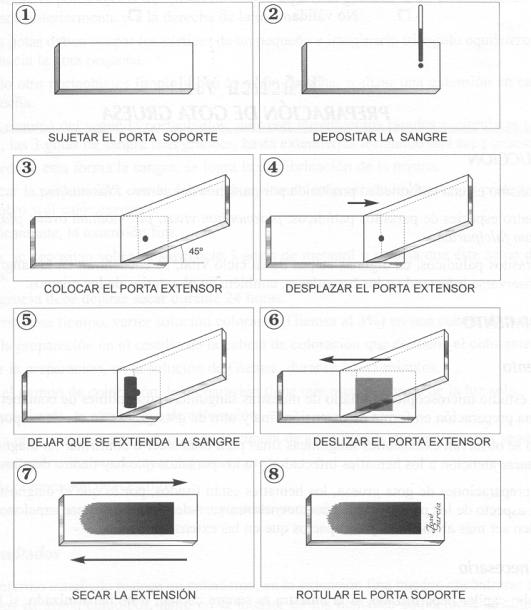 Extendido De La Muestra
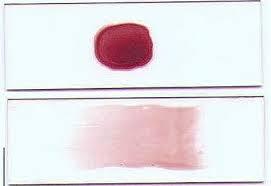 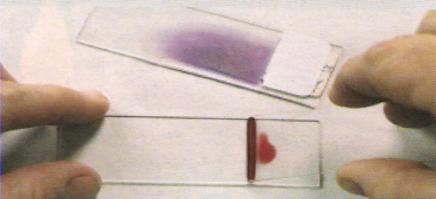 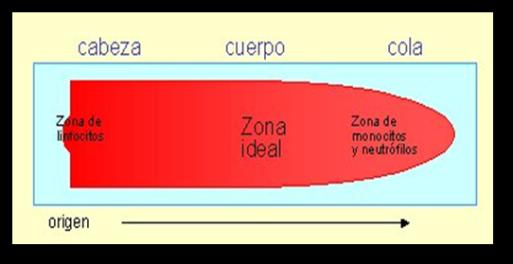 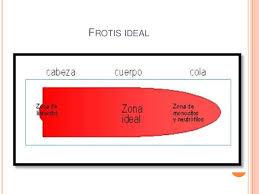 PROCEDIMIENTO
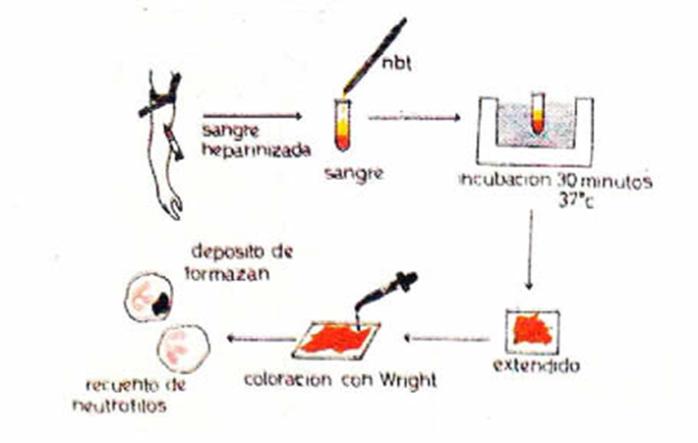 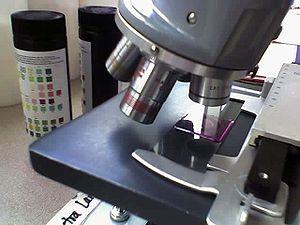 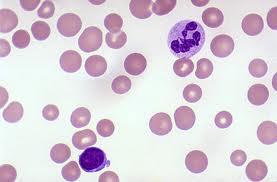 Colocar el frotis secado al aire sobre una rejilla o cubeta de tinción con la sangre hacia arriba.
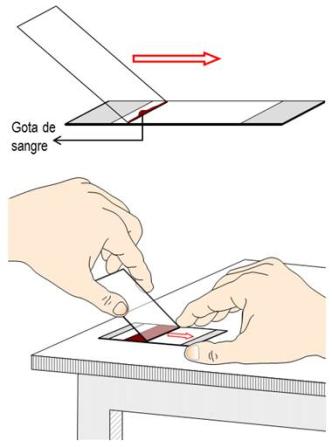 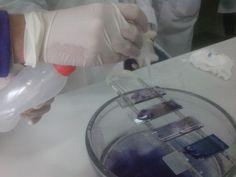 2. Cubrir completamente el portaobjetos o cubreobjetos con el colorante de Wright gota a gota. Dejarlo que permanezca en el frotis aproximadamente de 5-8 minutos, para fijar los glóbulos sanguíneos
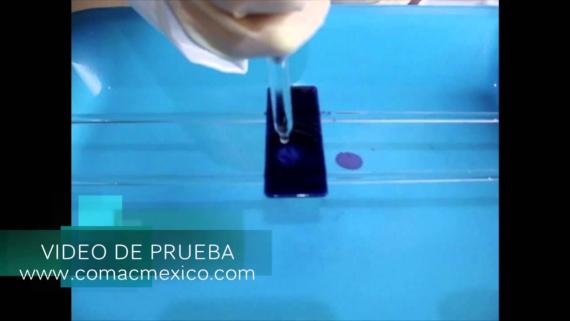 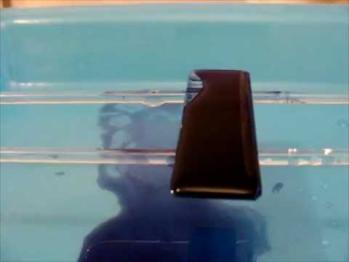 3.- Agregar directamente al colorante un volumen igual de amortiguador de Wright, para evitar la coloración débil. Esperar la formación de brillo metálico. Dejar actuar de 3 minutos.
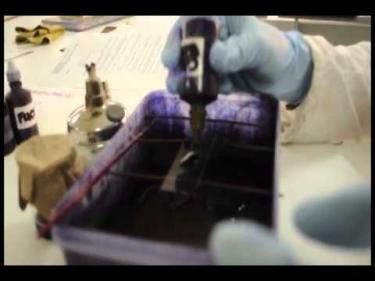 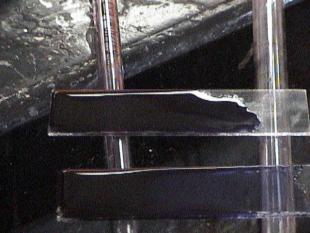 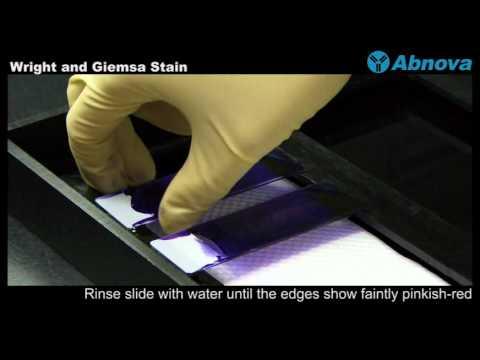 4.- Lavar con agua en el chorro cuidadosamente hasta que la extensión presente un aspecto rosado al examinarlo a simple vista.
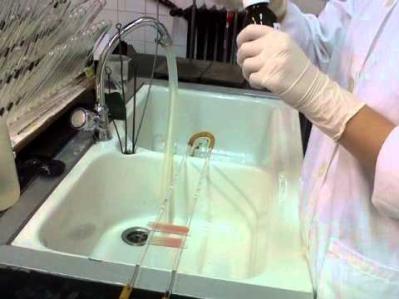 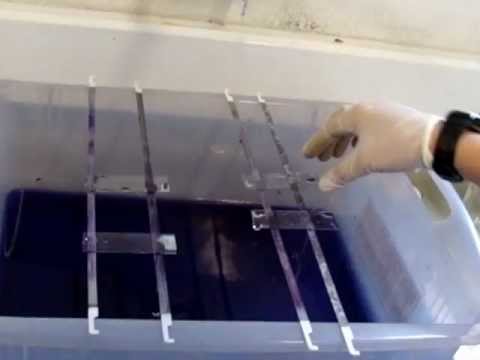 5.- Limpiar el dorso del portaobjetos con una gasa o algodón humedecido en alcohol para eliminar cualquier resto de colorante.
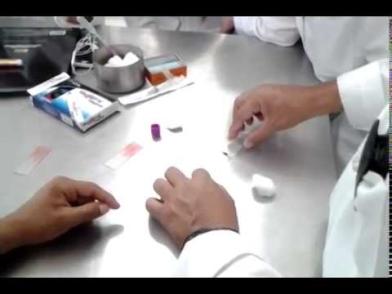 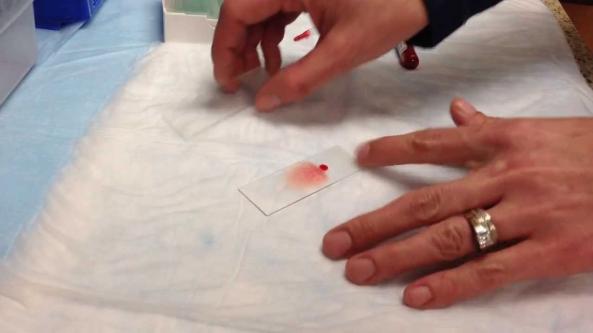 6.- Secar al aire y observar con el microscopio con el objetivo de inmersión.
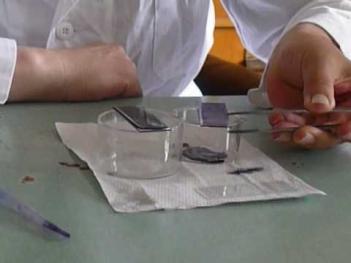 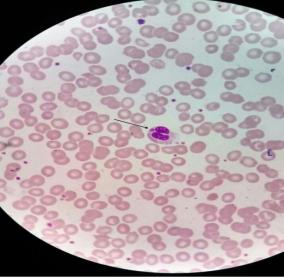 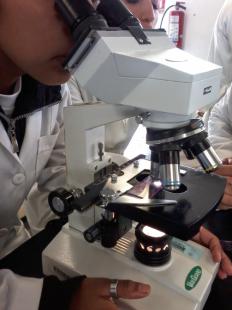 Coloraciones Que Toman Las Células Tras La Tinción
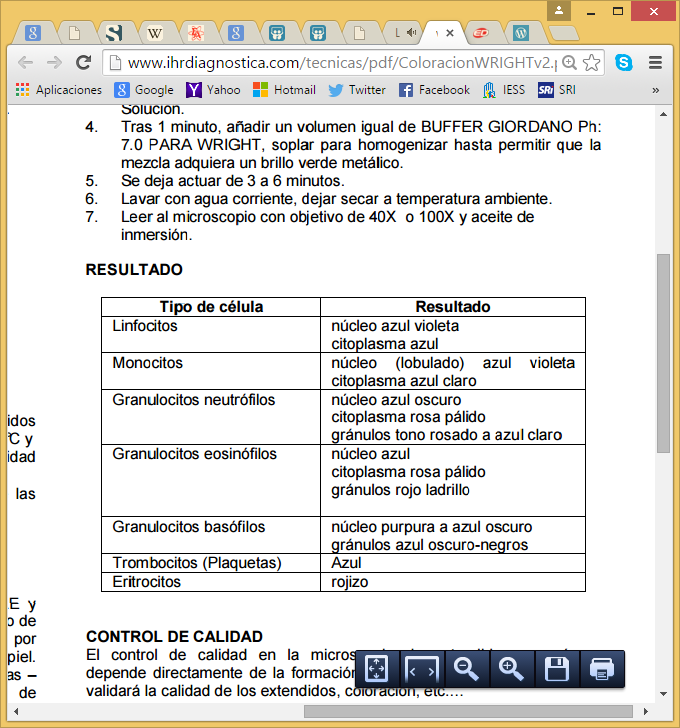 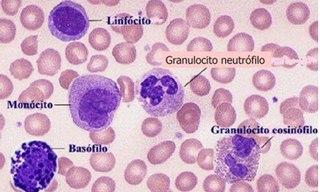 Usos De Tinción
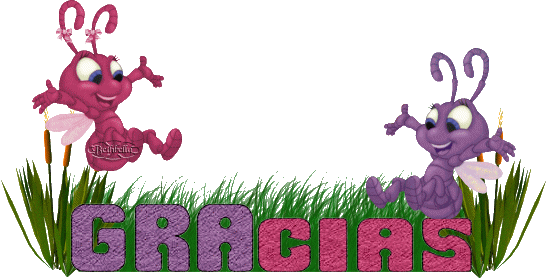